Звук
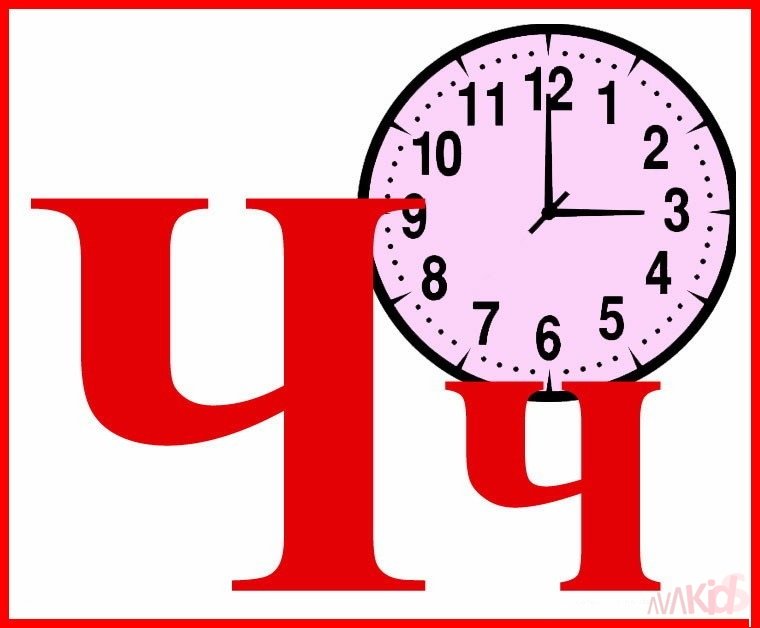 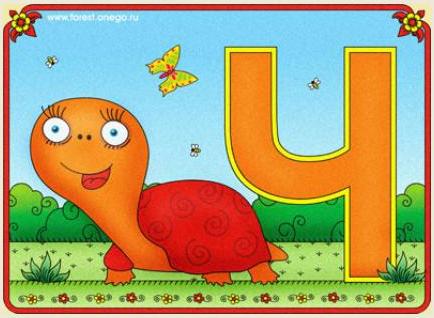 Будем:
хорошо говорить звук Ч;
отвечать на вопросы;
играть.
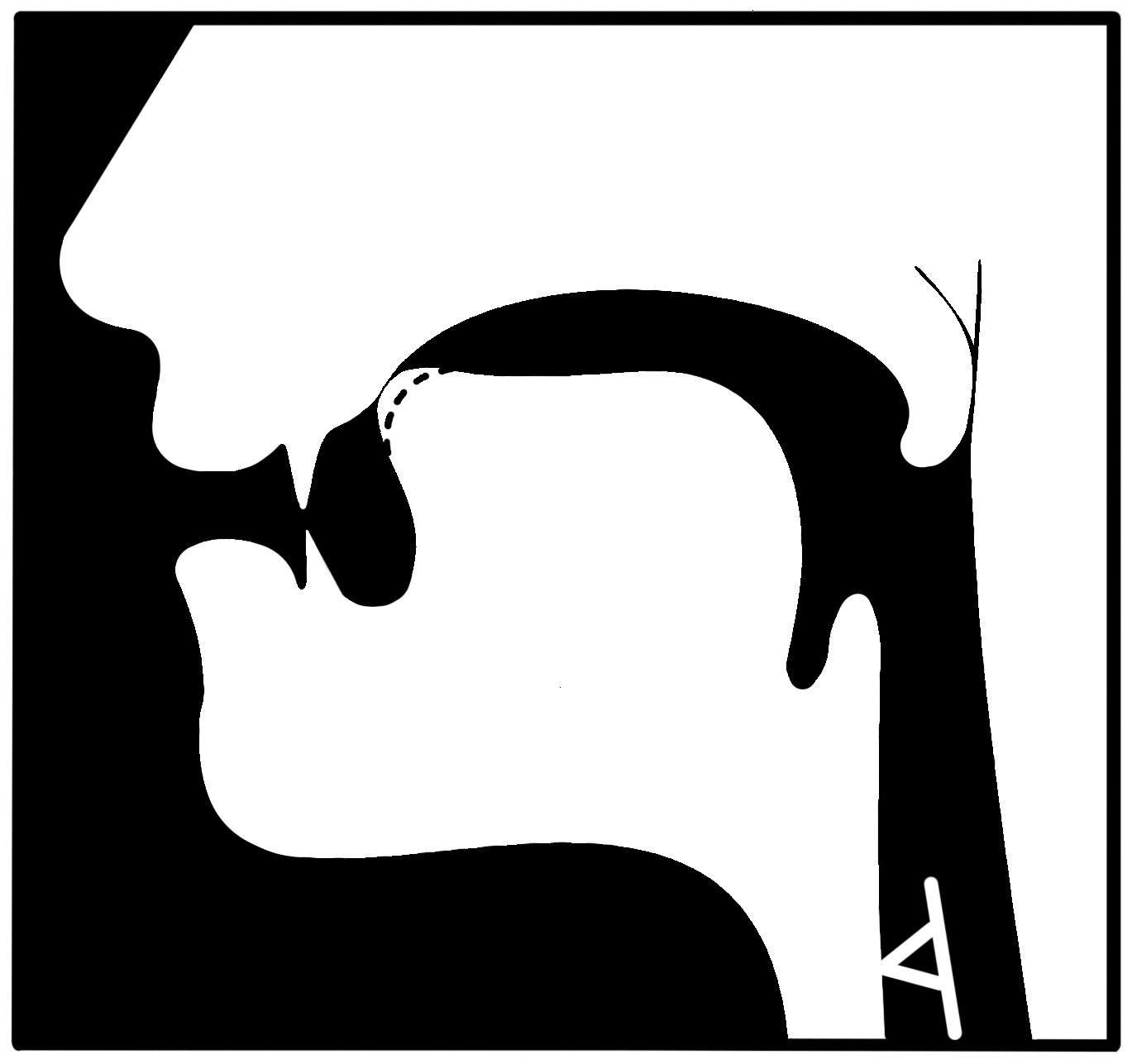 ч
«Пальчики здороваются»
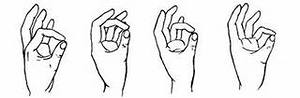 ча   чо   чу  чи
Как чикают ножницы?
«чик-чик»
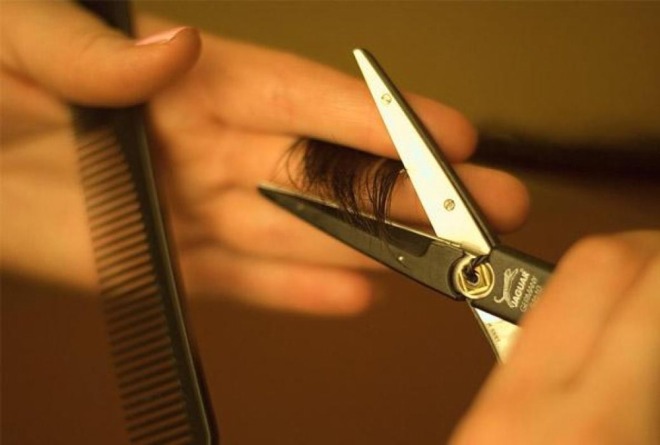 Какой сегодня день недели?
Четверг
Игра «Чудесный сундучок»
«Сундучок, сундучок, 
приоткрой свой бочок».
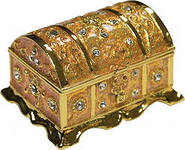 Игра «Закончи предложение»
мяч.


               
                   черепахи.
Дети играют в …
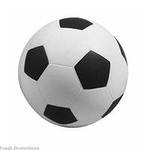 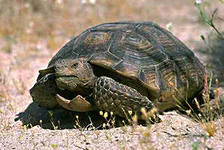 Панцирь есть у …
Девочка  открыла замок …






                       бабочки.
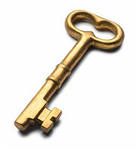 ключом.
Над цветами летают красивые …
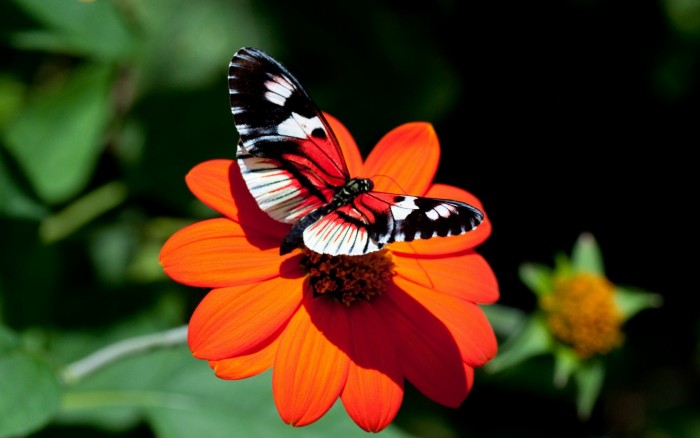 Игра «Кто больше?»
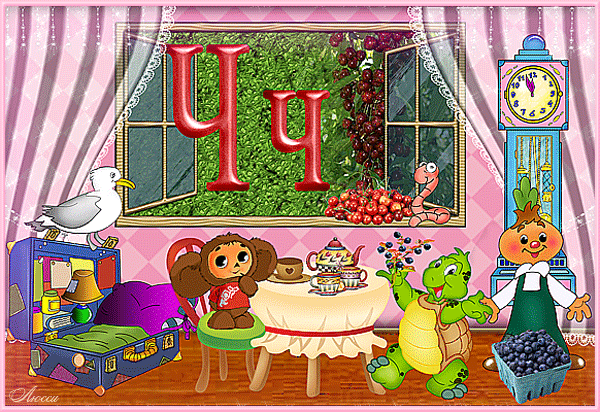 Чебурашка, чайник, чемодан, чайка, черника, Чипполино, чашка, черепаха, 
часы, черешня.
Наша Таня громко плачет:
	Уронила в речку мячик.
	Тише, Танечка, не плачь,
	Не утонет в речке мяч.
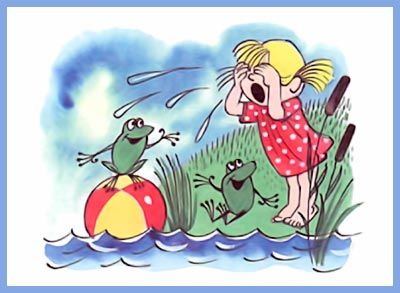 Молодцы!!!
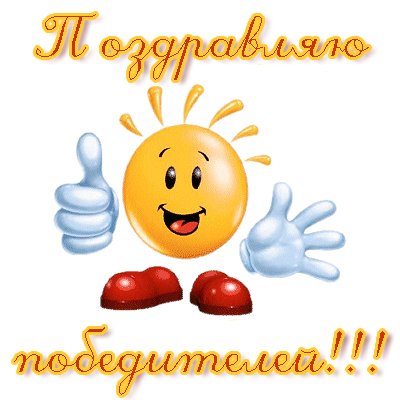